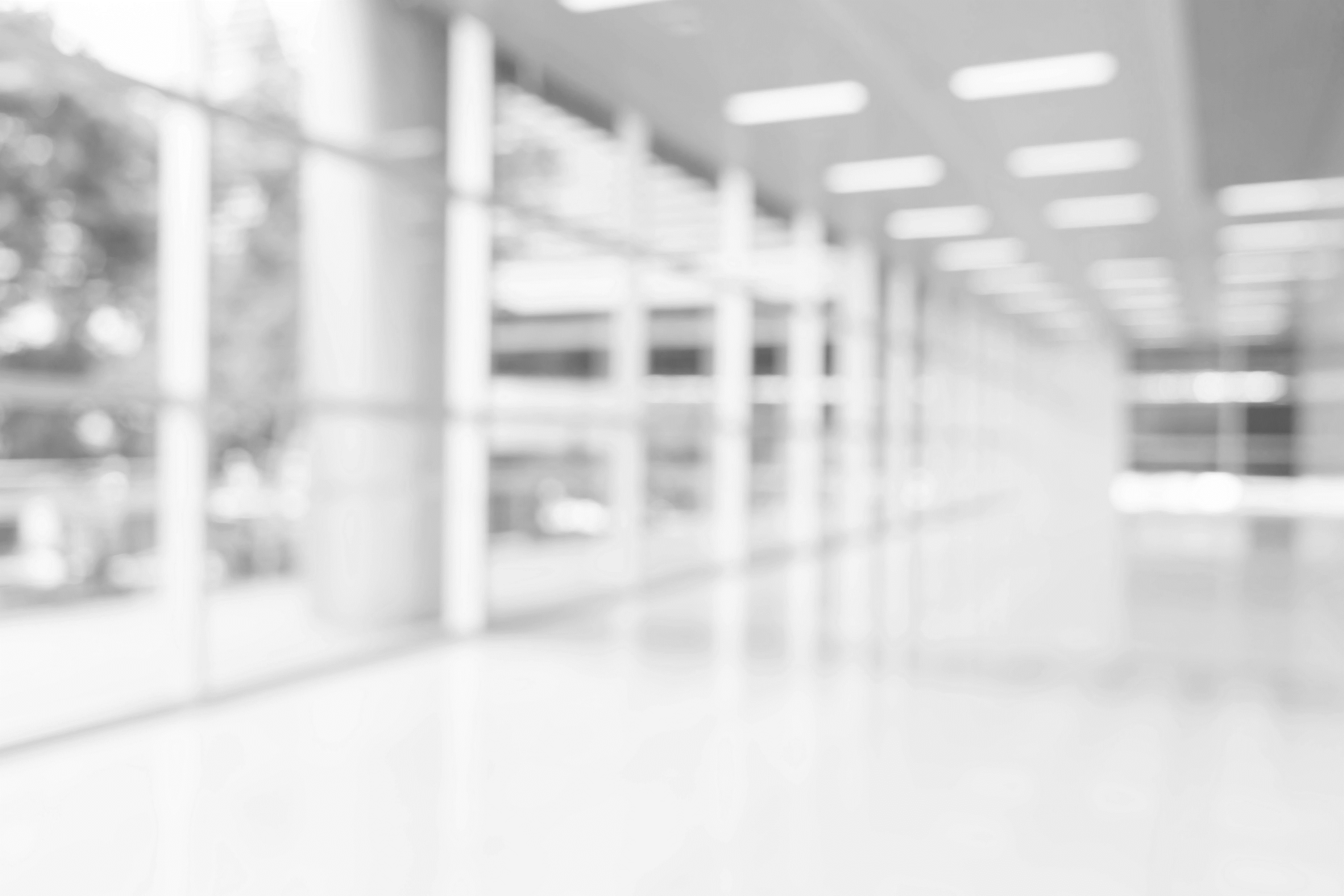 Estructura
Corporativa
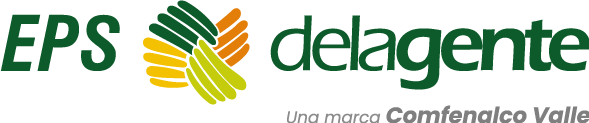 Febrero 2025
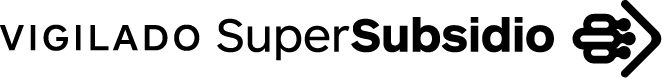 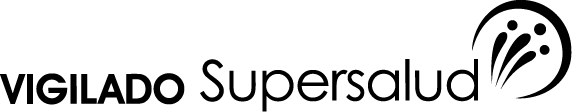 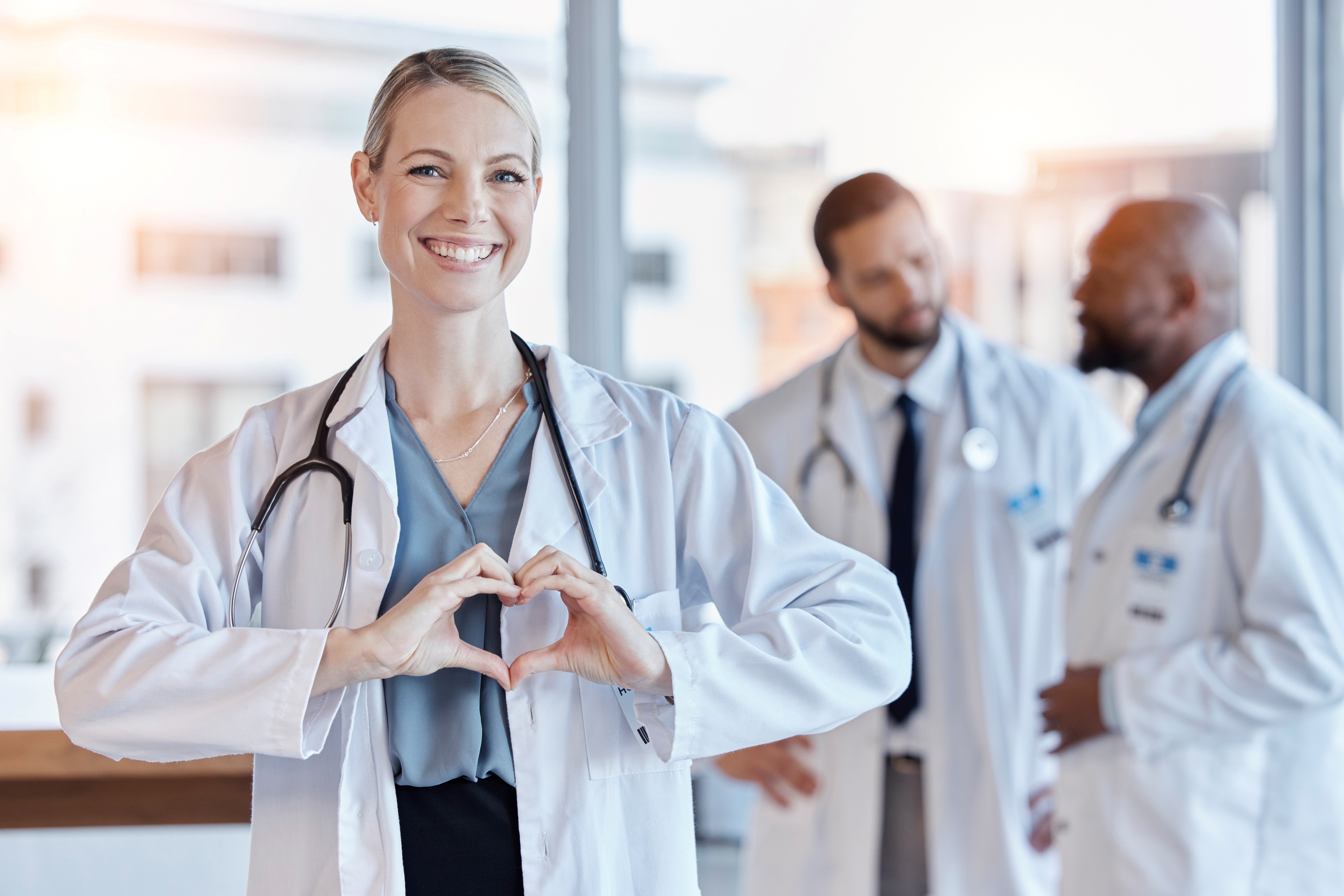 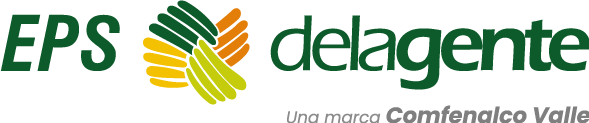 Estructura
General
Febrero 2025
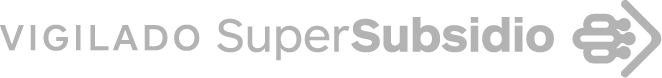 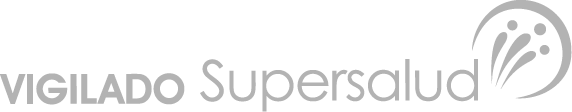 Estructura General
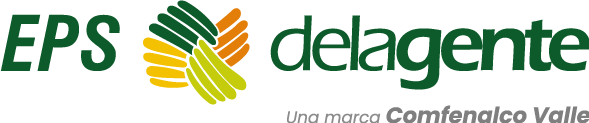 Asamblea General
Revisor Fiscal
(Firma: Escobar Auditores)
Consejo Directivo
Jefe Auditoria Interna
(Viviana Jiménez)
Director General Comfenalco Valle delagente 
(Felice Grimoldi)
Riesgo Corporativo / Oficial de Cumplimiento
(Leidy Yesenia Pino)
Director Financiero 
(Wilmer Ramirez Londoño)
Director Servicios de Apoyo 
(Gustavo Adolfo Silva)
Director Servicios Sociales y Relaciones Corporativas
(Juan Carlos Londoño)
Director Servicios de Salud 
(Julian Guerra Camargo)
Control Interno
Coordinador II
(Paubla Garzon)
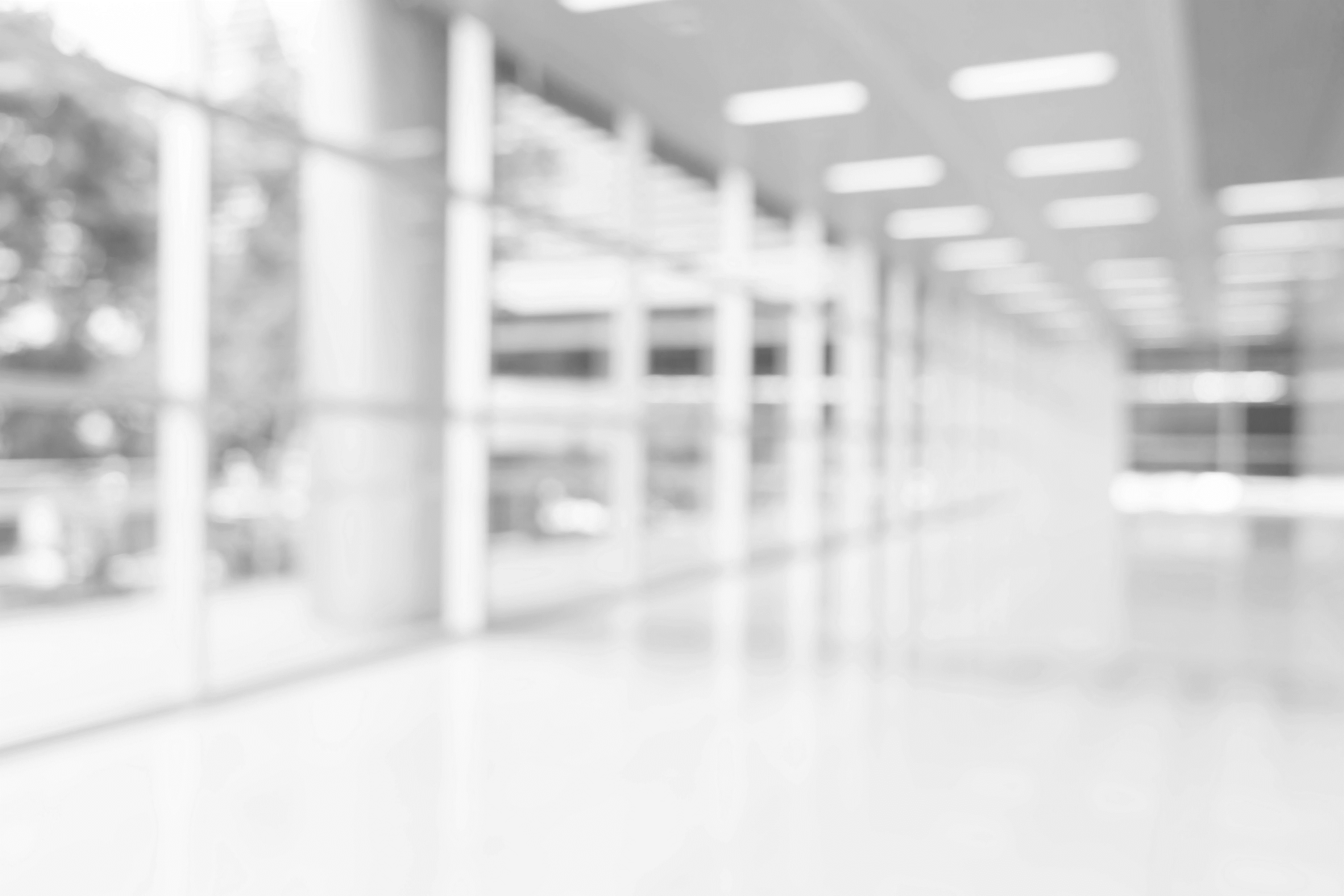 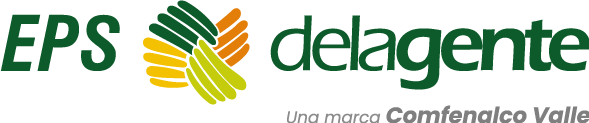 Dirección Servicios de Salud
Febrero 2025
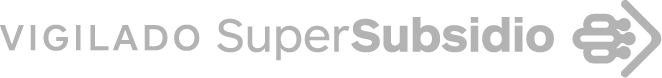 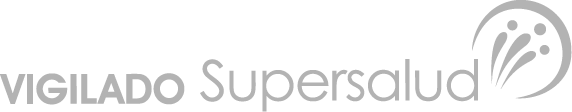 Estructura General
Julian Guerra Camargo
Director (a) Servicios de Salud
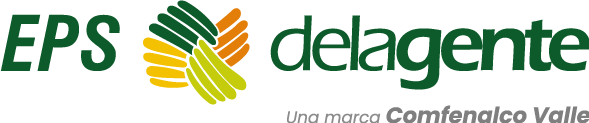 Coordinador (a) de Planeación del Negocio y Calidad
Hernan Jose Gaitan
Coordinador (a) Administrativa Bogota
Sandra Milena Cardona
Gerente Operativa
Liana Maria Ruiz Valverde
Gerente Administrativo y Financiero
Juan Mauricio Lerma Gonzalez
Gerente Servicios Medicos 
Manuel Alejandro Ramirez
Gerente Comercial  y Relaciones Corporativas
Monica Alejandra Florez
Gerente Hospitalario
Ivonne Arango
Gerente Accesso
Paola Triviño
Coordinador (a) Afiliación, Movilidad y BDUA
Donald Rodrigo Altamirano
Coordinador (a) Cuentas Medicas
Neimiyolet Perdomo
Coordinador (a) Hospitalaria 
Ana Cristina Arango Arango
Coordinador (a) Autorización 
Viviana Insuasty Peña
Jefe Servicio al Cliente
Monica Liliana Ortegon
Jefe de  Red 
Olmedo Mosquera
Jefe Riesgo Salud
Juan Carlos Sarmiento Aguirre
Coordinador (a) Gestión Humana
Jhon Diaz Molina
Coordinador (a) CAP 
Johanna Collazos
Coordinador (a) Gestión  de Información
Oscar Eduardo Garcia
Coordinador (a) Cartera
Anyela Yovanna Azcarate Sanchez
Coordinador (a) Comunicaciones
Joana Maria Urrea Willis
Coordinador (a) Prestación
Adrian Ortiz
Coordinador (a) Redes Integradas
Angelica Maria Prieto
Coordinador (a) Riesgo Salud
Nathalia Andrea Builes
Coordinador (a) Administrativa y Contable
Diego F. Cordoba
Coordinador (a) Buenaventura 
Nohora Viviana Sanchez
Coordinador (a) Compensación
Luis E. Jaramillo
Coordinador (a) Medicina Laboral
Iveth Milena Cedeño
Coordinador (a)  Red Primaria
Alexandra Tamayo
Coordinador (a) Prestaciones Economicas
Derly Andrea Suarez
Coordinador (a) Entes de Control 
Maribel Roa
Coordinador (a) Fármaco seguridad
Dario F. Valencia
Coordinador (a) Regional 
Luz Adriana Libreros Arana
Gestión Jurídica
Mauricio Moreno
Gestión Gobierno de la Información
Sandra Guajardo
Gestión Contable y Financiera
Wilmer Ramirez
Gestión Contrataciones 
Maria Cristina Diaz
Gestión Soporte y Tecnologia 
Gregorio Martinez
Gestión Humana y SST
Ricardo Tercero Gomez
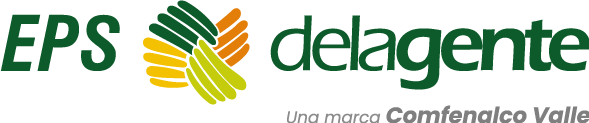